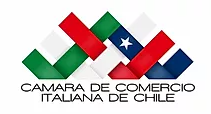 Bienvenidos al Webinar
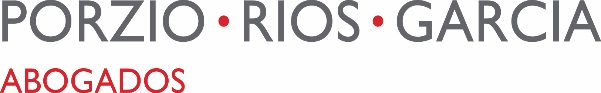 Ubique un lugar con buena conexión a Internet. 
Los asistentes estarán en silencio (Mute) y sin cámara para ordenar la conversación con una audiencia tan numerosa.
Les invitamos hacer preguntas usando la opción Q&A. No usar la opción “Chat” porque las preguntas se van perdiendo a medida que otros van agregando preguntas.
Si los panelistas se ven congelados o el audio se interrumpe un poco, les pedimos paciencia. Dado el alto tráfico de internet en estos días, es muy probable que esto pase. De ser necesario, repetiremos la idea.
Si la señal se corta, no se desconecten y manténgase en línea. El sistema los va a volver a conectar.
Les agradecemos mucho su participación y la paciencia con cualquier dificultad técnica, haremos lo mejor posible para minimizarlas. !Que disfruten el Webinar!
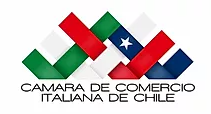 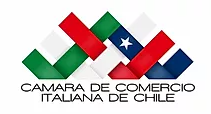 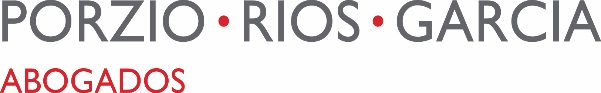 CONTROL DE COSTOS DE LA EMPRESA  Medidas corporativas, tributarias, laborales y de  propiedad intelectual
Santiago – Abril, 2020
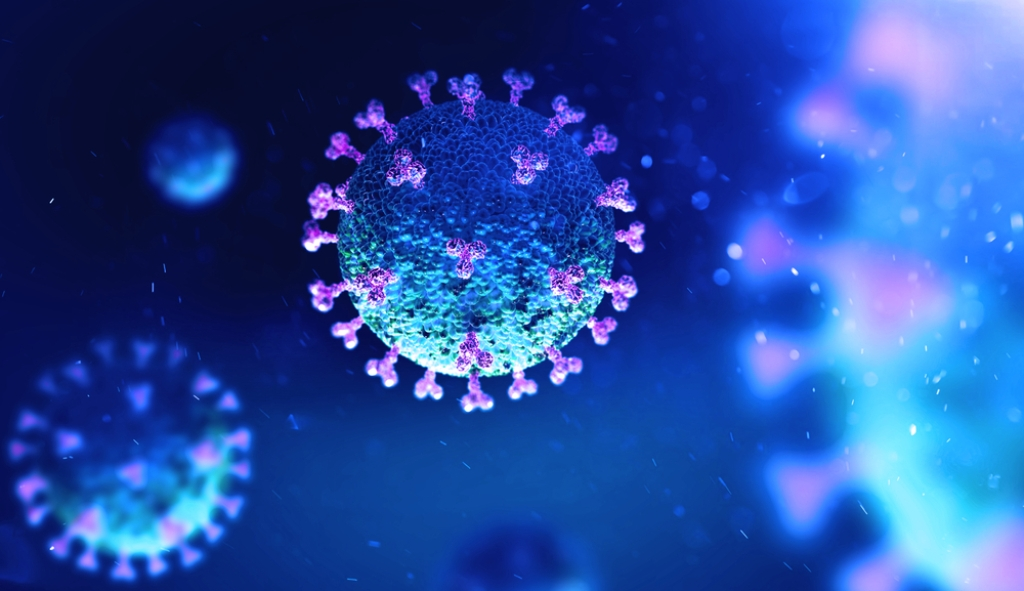 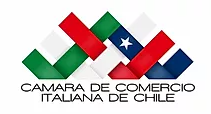 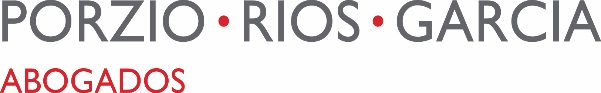 PANELISTAS
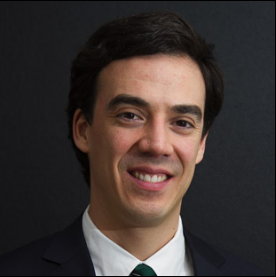 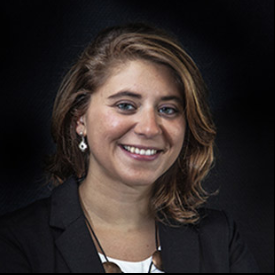 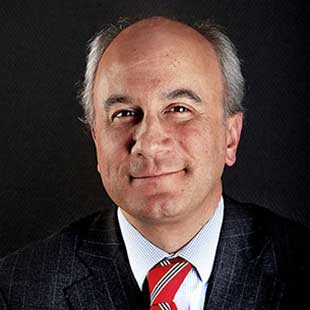 Francisca Montenegro
Ignacio García
Carlos Bravo
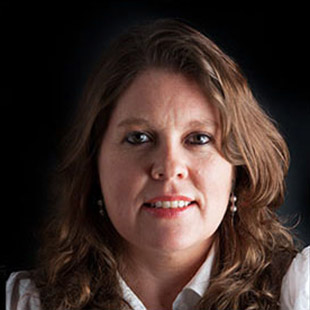 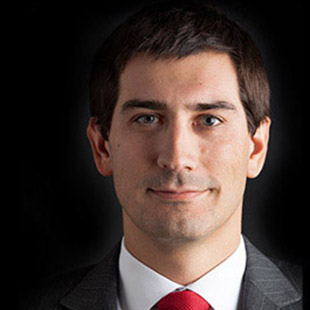 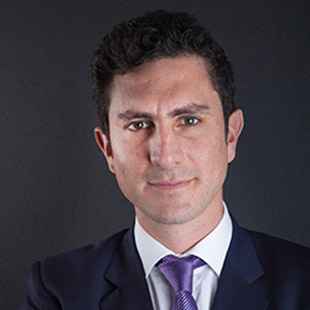 Bernardita Torres
Fernando Villalobos
Antonio Varas
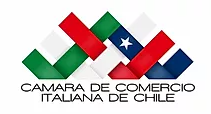 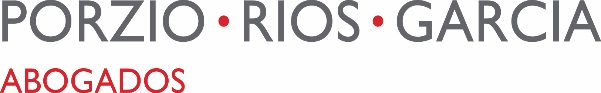 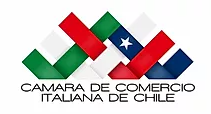 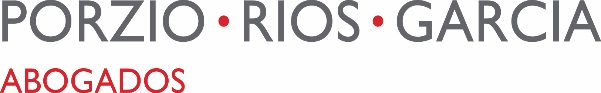 Aspectos Corporativos 1. Fortalecimiento FOGAPE
FOGAPE: Fondo de Garantías para Pequeños y Medianos Empresarios.

Medidas Económicas y su Objetivo

Empresas Elegibles
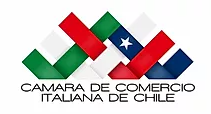 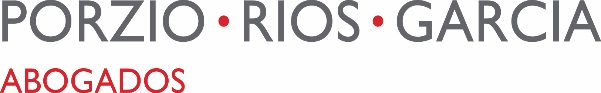 Aspectos Corporativos 1. Fortalecimiento FOGAPE
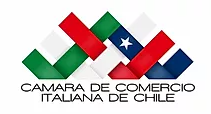 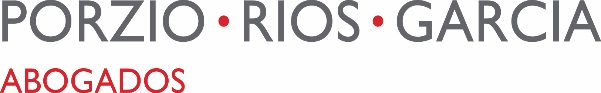 Aspectos Corporativos 1. Fortalecimiento FOGAPE
Destino de los Financiamientos

Incumplimiento 

Plazos de financiamiento
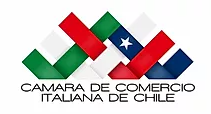 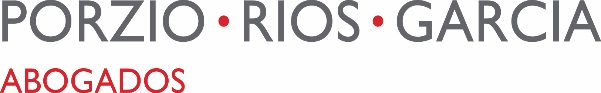 Aspectos Corporativos 2. Ley de pago a 30 días
Regla general: El pago de facturas debe realizarse en 30 días desde su recepción. 

Excepción: Acuerdos de extensión de plazos de pago, debidamente inscritos ante el Ministerio de Economía.

Modificación de 3 de abril de 2020: No se pueden pactar acuerdos de extensión de plazo cuando el acreedor es una empresa de menor tamaño y el deudor una empresa cuyas ventas anuales son mayores a UF 100.000.
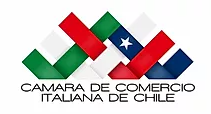 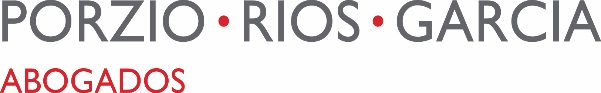 Aspectos Corporativos 3. Ley sobre Insolvencia y Reemprendimiento
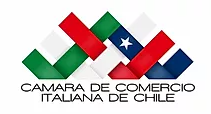 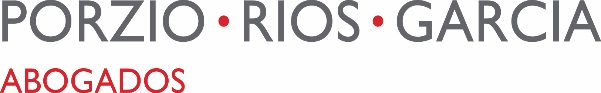 Aspectos Corporativos 4. Renegociación y término anticipado de contratos
Mecanismos  para modificar las condiciones del contrato, suspenderlo o terminarlo anticipadamente:

 Revisión de las cláusulas contractuales

 Renegociación en base a la buena fe contractual

 Aplicación del caso fortuito o fuerza mayor
- Hecho imprevisible
- Hecho imposible de resistir
- Hecho ajeno a las partes
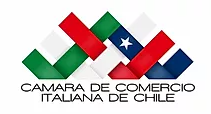 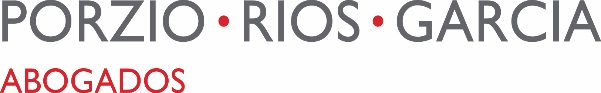 Medidas Tributarias por Covid-19
1. Medidas sobre IVA, Impuesto a la Renta y Contribuciones- DS Nº420 del 1 de abril 2020: 
 Postergación pago de IVA de abril, mayo y junio de 2020.
 Postergación pago de contribuciones 1° cuota de abril de 2020.
 Condonación pagos PPM de abril, mayo y junio de 2020.
 Devolución anticipada de Impuesto a la Renta para las Pymes.
 Posibilidad de Pymes de pagar Impuesto a la Renta hasta el 31 de julio de 2020.
 Prórroga hasta 31 de julio de 2020, para optar a los nuevos regímenes tributarios.
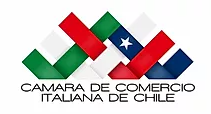 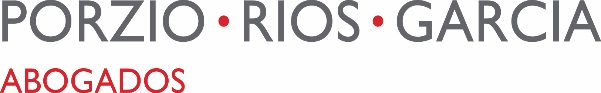 Medidas Tributarias por Covid-19
Devolución de las retenciones asociadas a boletas de honorarios emitidas en enero y febrero de este año.
Facultad de Tesorería de acordar facilidades de pago, y condonación multas e intereses, por atraso de pago de impuestos. Límite: Personas naturales 90 UTA, Empresas 350.000 UF.
Facultad de Tesorería y SII para condonar intereses penales y multas de declaraciones relativas a IVA e Impuesto a la Renta, hasta el 30 de septiembre de 2020.
Facultad de Tesorería y SII para condonar intereses de contribuciones pagadas fuera de plazo, hasta el 30 de septiembre de 2020.
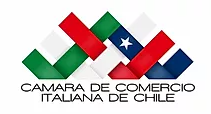 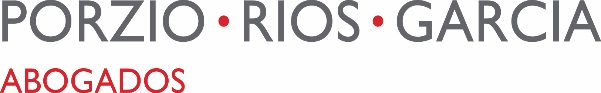 Medidas Tributarias por Covid-19
2. Rebaja de la tasa del Impuesto de Timbres y Estampillas a 0%, entre el 1 de abril y el 30 de septiembre de 2020.

3. Otra materias: Emisión por parte del SII de Circular N°32 del 29 de abril de 2020, relativa al tratamiento tributario de las donaciones con ocasión del Covid-19.
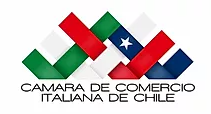 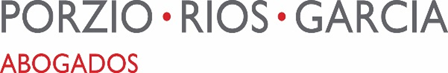 Soluciones prácticas a problemas relacionados a la Propiedad Intelectual
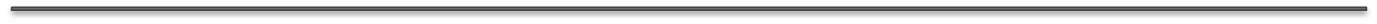 Introducción: Consolidación del comercio electrónico en épocas de nueva normalidad.

 Alternativas para enfrentar tiempos difíciles.

 La nueva vitrina es virtual.

 Oportunidades para conocer a nuestros clientes.
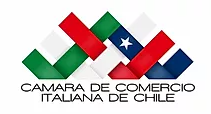 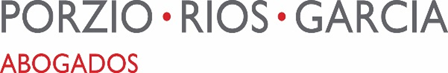 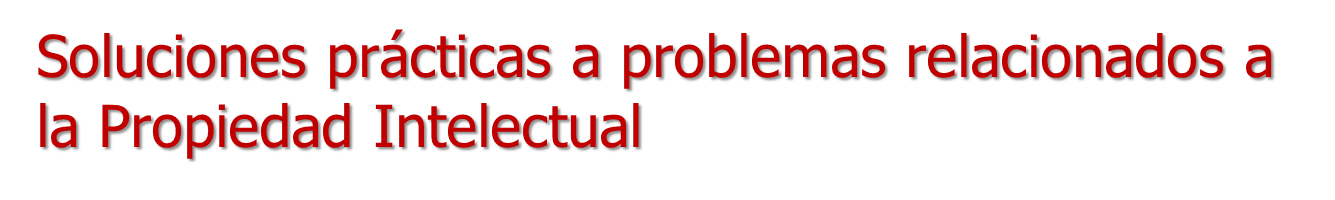 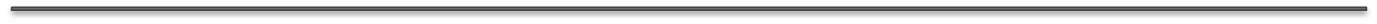 Creciente Importancia de los Términos y Condiciones para el 
E-Commerce

Los Términos y Condiciones constituyen el contrato entre las partes.

Ley del Consumidor.

Protección de datos personales.
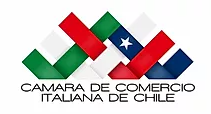 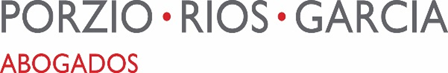 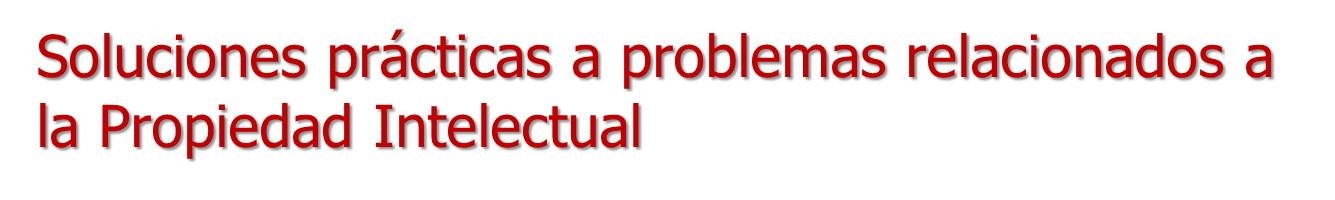 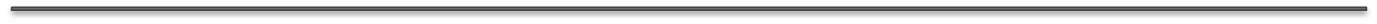 Protección de los activos de propiedad Intelectual en el 
E-Commerce

En Internet: Posibilidad de revocar nombres de dominio.

En redes sociales: Posibilidad de bajar contenidos.

Oportunidad de revisar y adecuar tanto marcas comerciales como su campo de protección.
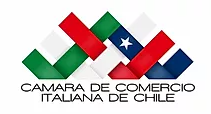 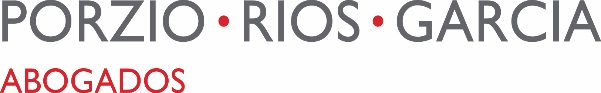 Medidas de reorganización laboral
Feriado colectivo
Suspensión de contrato por orden de autoridad
UNILATERAL DEL EMPLEADOR
Despido
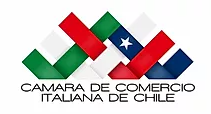 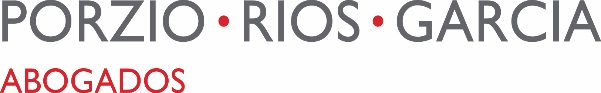 Medidas de reorganización laboral
Vacaciones
Postergación de pagos esporádicos
ACUERDO CON EL TRABAJADOR
Reducción de remuneración
Suspensión/reducción de jornada con cobertura del Seguro de Cesantía
Suspensión/reducción de jornada sin cobertura del Seguro de Cesantía
Término de relación laboral
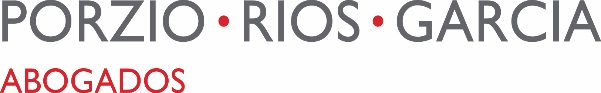 Muchas Gracias
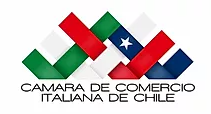